CHECKING ACCOUNTParts of a Check
A.  check NumberB.     ABA NumberC.    Maker's Preprinted Name and AddressD.    DateE.    PayeeF.    Numeric AmountG.    Written AmountH.    Drawer or MakerI.     Account NumberJ.     Memo
routing number, identifies the bank
Deposit Slip
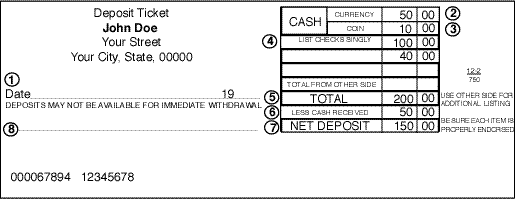 Endorsements (signing a check on the back before depositing it)
Blank
Special
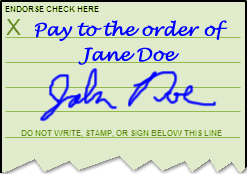 Restrictive
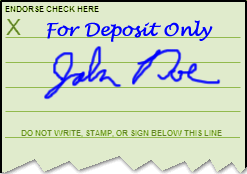 Checkbook Register
Balancing Your Checkbook
Bank Statement
QUESTIONS
What do you call a person to whom a check is made out to?
Where on the check is the account number?
Can you give your paycheck to your friend?
What type of endorsement will it have?
Do you add or subtract deposits made to your checking account?
Do you add or subtract checks you give to others?
What does bank reconciliation mean?